City of HillsboroMcKinney Elementary SchoolSafe Routes to School Project
Community Open House
June 16, 2023 | 6:30 pm–8:00 pm
McKinney Elementary School Cafeteria
Funding Participation fromOther Agencies
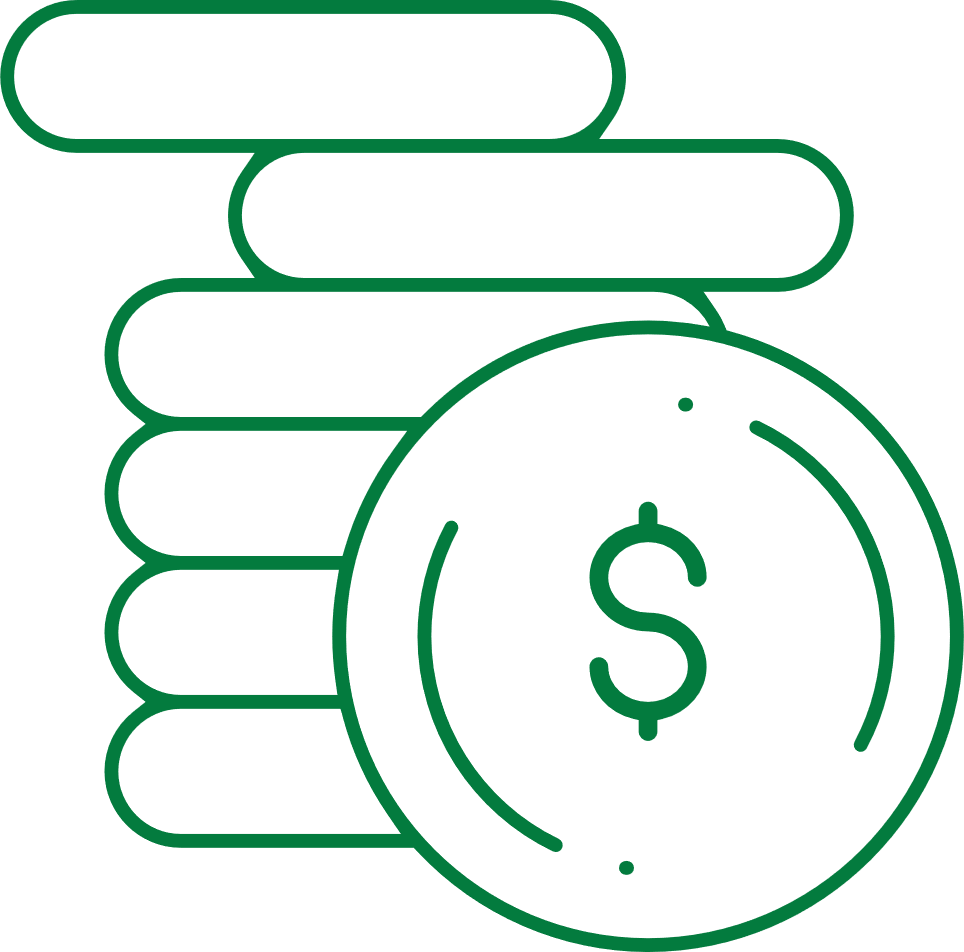 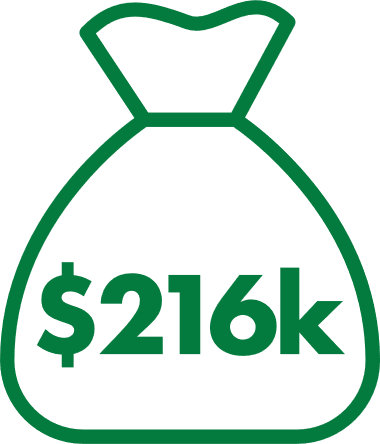 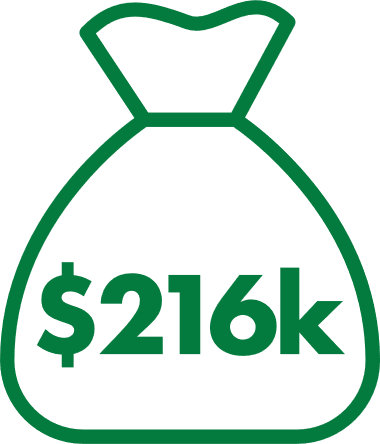 Oregon Department of Transportation
Safe Routes to School
Construction Grant
$216k
$54k
Washington County
Major Streets Transportation
Improvement Program
Safety Improvements
The project will increase pedestrian safety in the McKinney Elementary School walk area by:
Installing sidewalks, curb ramps, and lighting along the east side of NW Connell Avenue, from NW Val Street to NW Darnielle Street.
Installing sidewalks along the west side of NW 7th Avenue, NW Darnielle Street to approximately140 feet north.
Project Timeline(Summer 2022–Summer 2023)
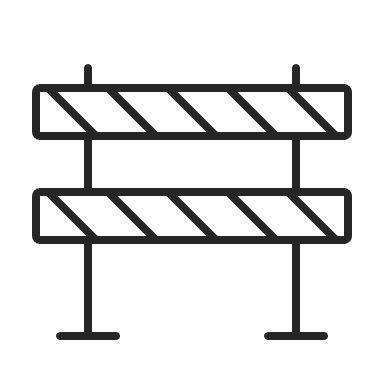 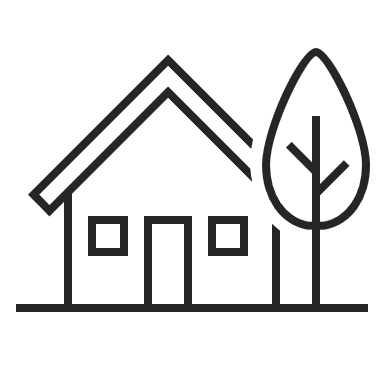 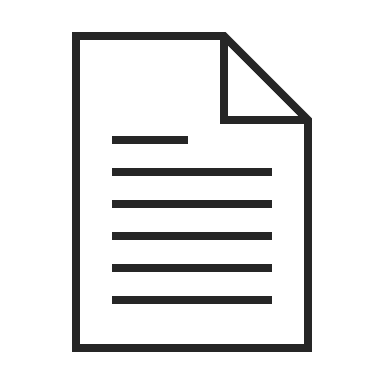 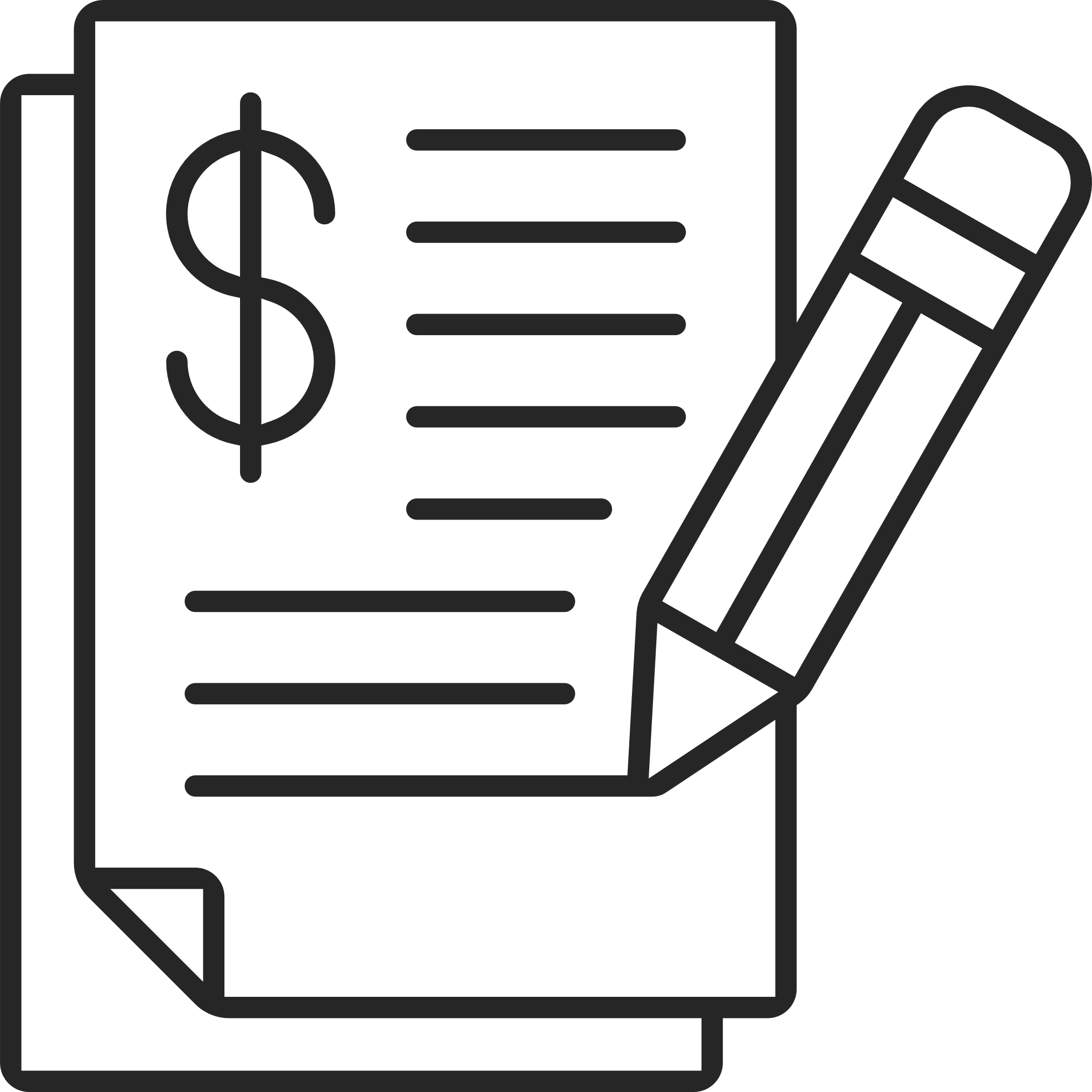 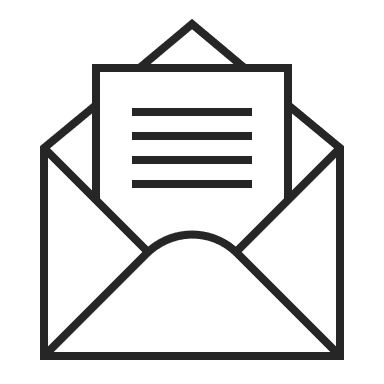 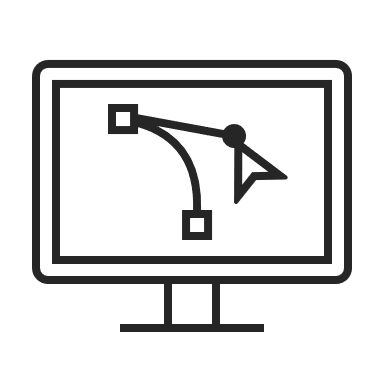 Preliminary DesignSummer 2022
Investigations &
Landowner
CoordinationSummer 2022
Permitting
DocumentationWinter 2023
Award Construction Bid
Spring 2023
Public Outreach
Summer 2023
Construction BeginsSummer 2023
Current Design – Connell Avenue
Current Design – 7th Avenue
Project Progress
Initial Public Outreach
Preliminary Design
Permitting Documentation
Public Outreach
Award Construction Bid
Investigations & Landowner Coordination
Data Collection
Brown Contracting
browncontracting.net
P: 541.338.9345
F: 541.338.9346
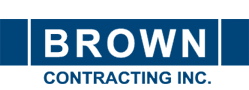 Contact Us:Chrissy Dawson – Project Managerchrissy.dawson@hillsboro-oregon.gov503.681.5045Dan Young – Construction Managerdan.young@hillsboro-oregon.gov503.681.6489